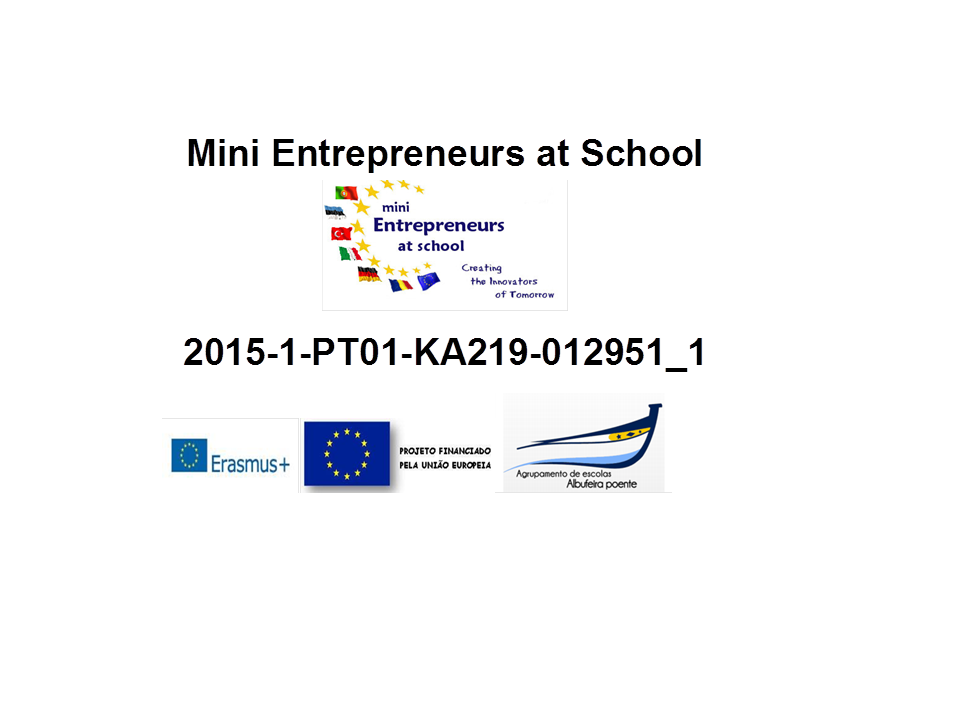 To make a project is similar to create a mini enterprise
Learning Process
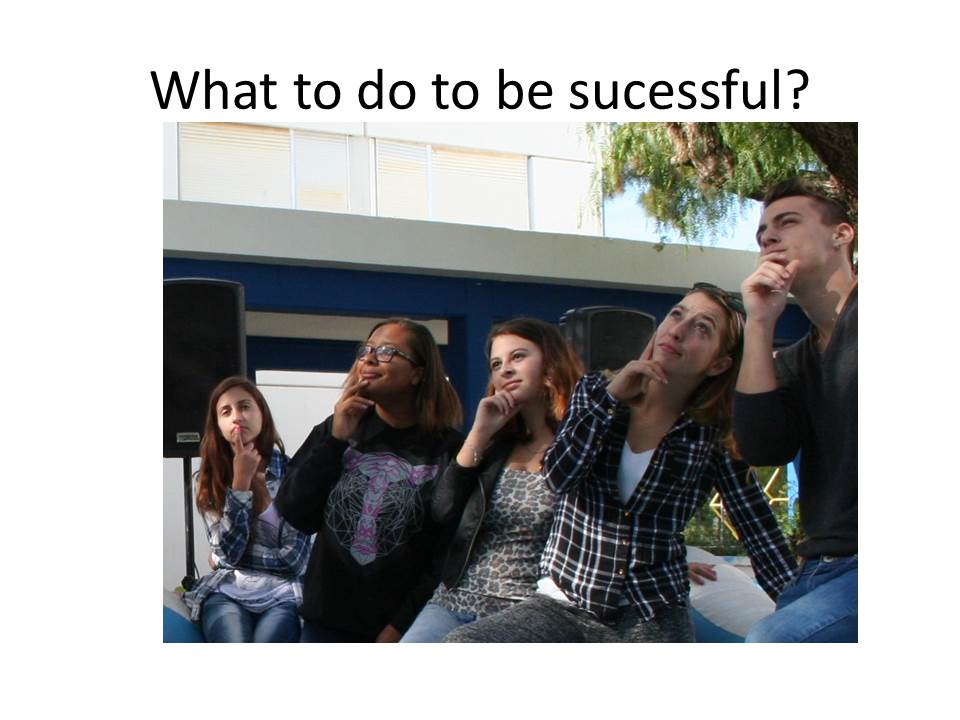 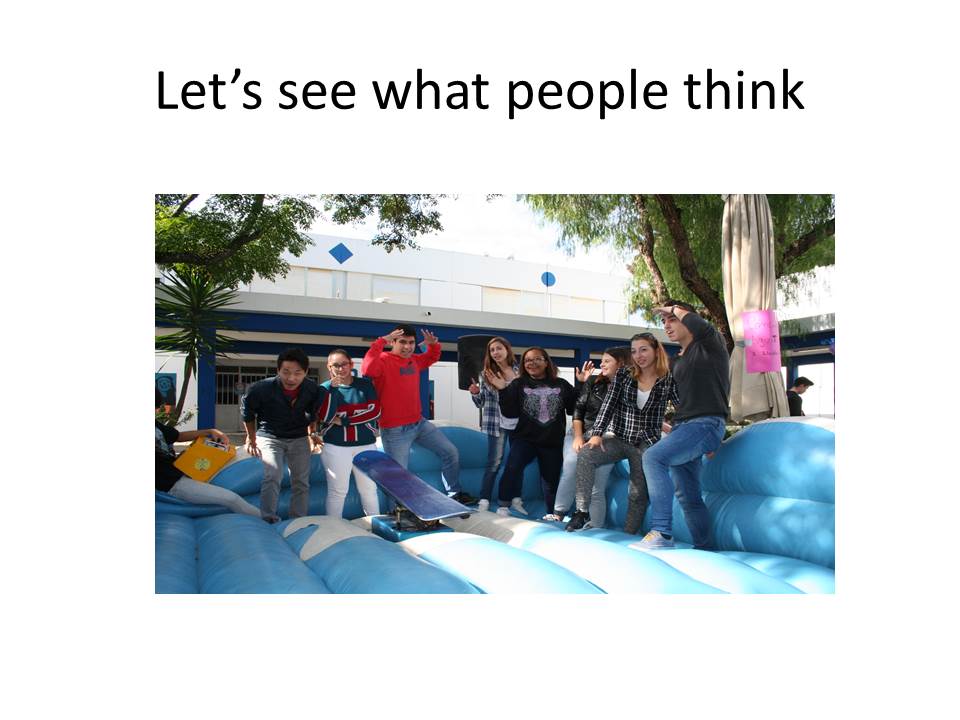 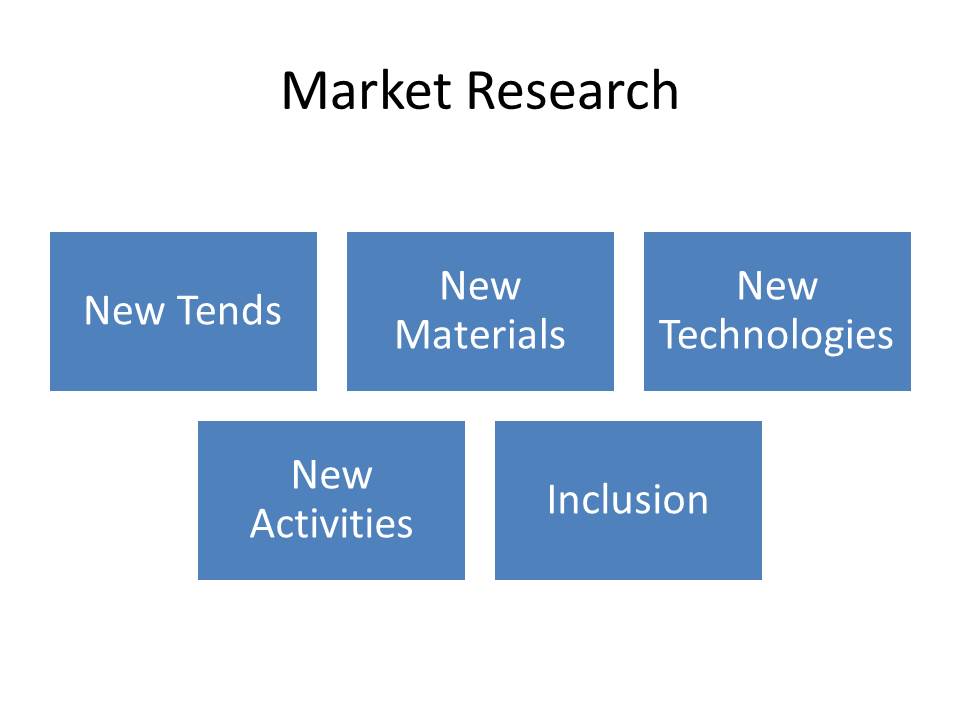 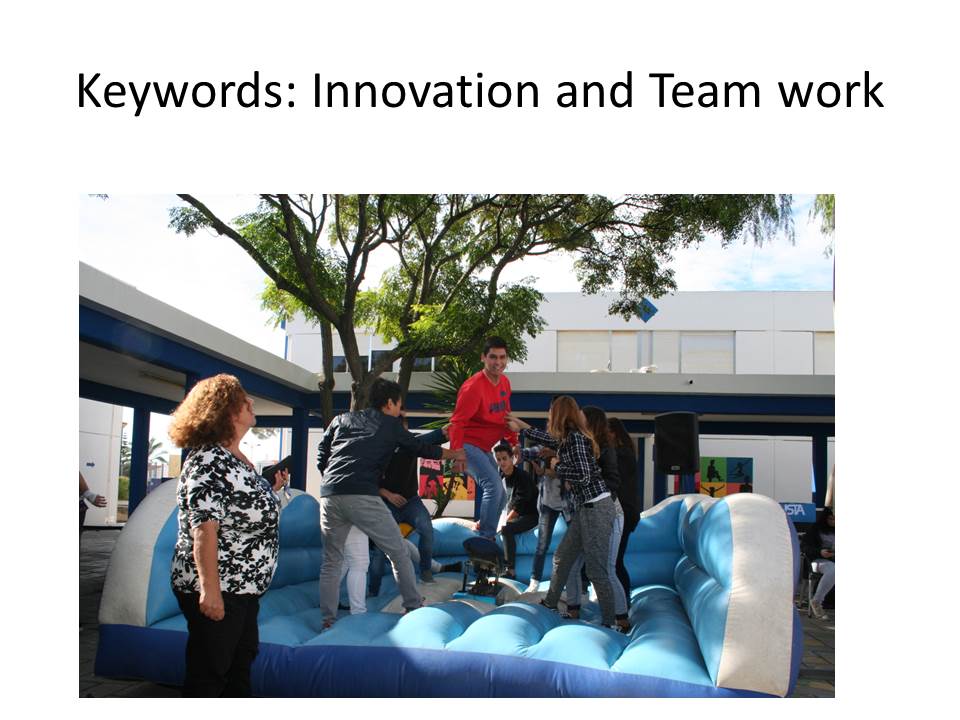 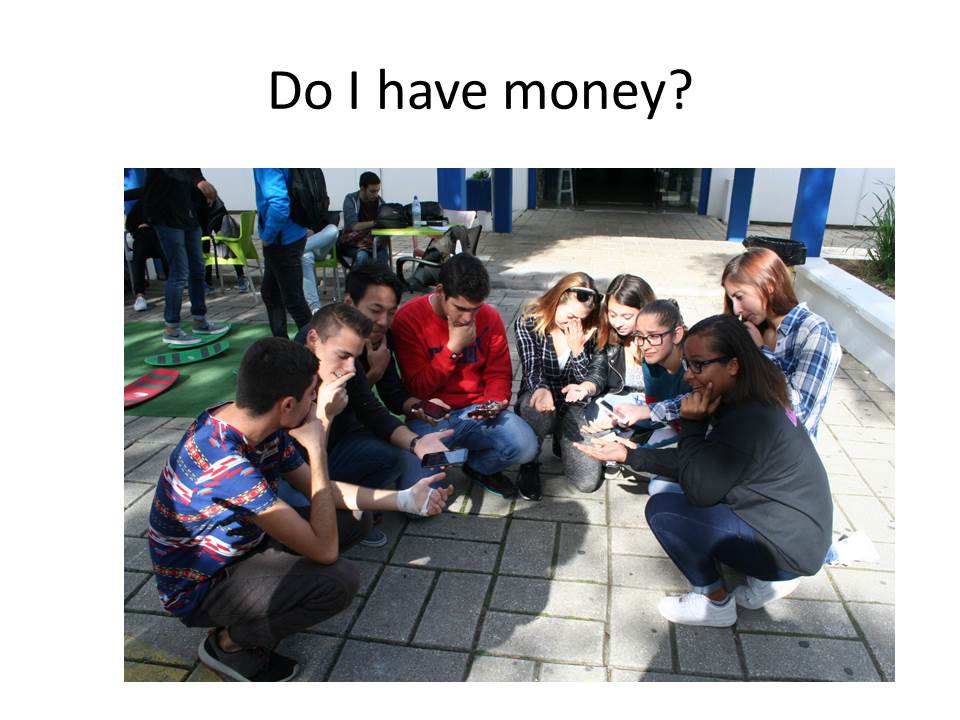 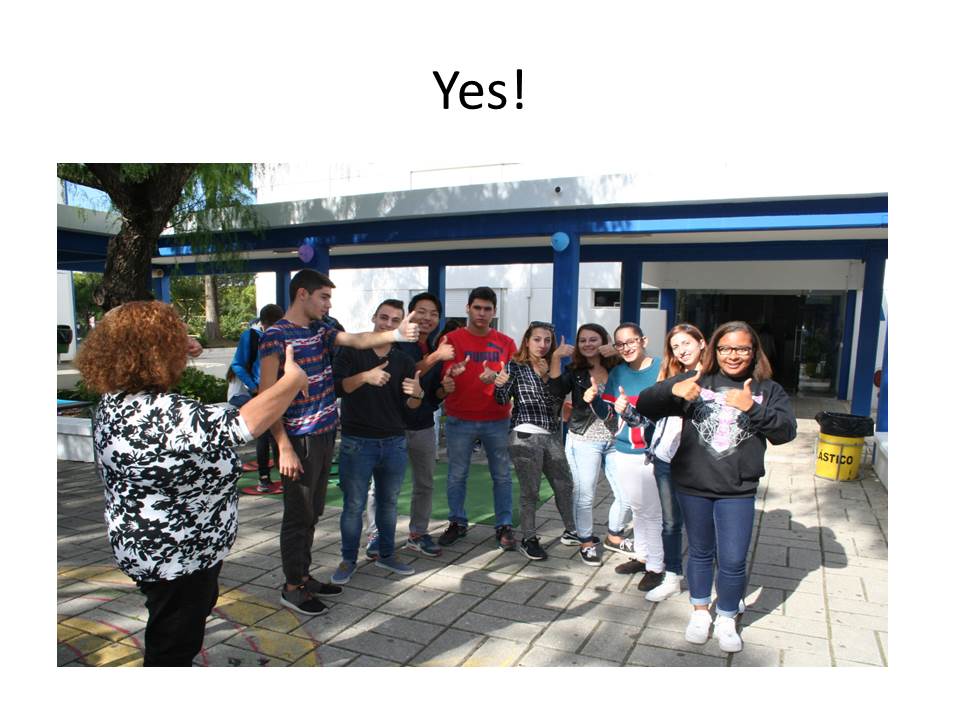 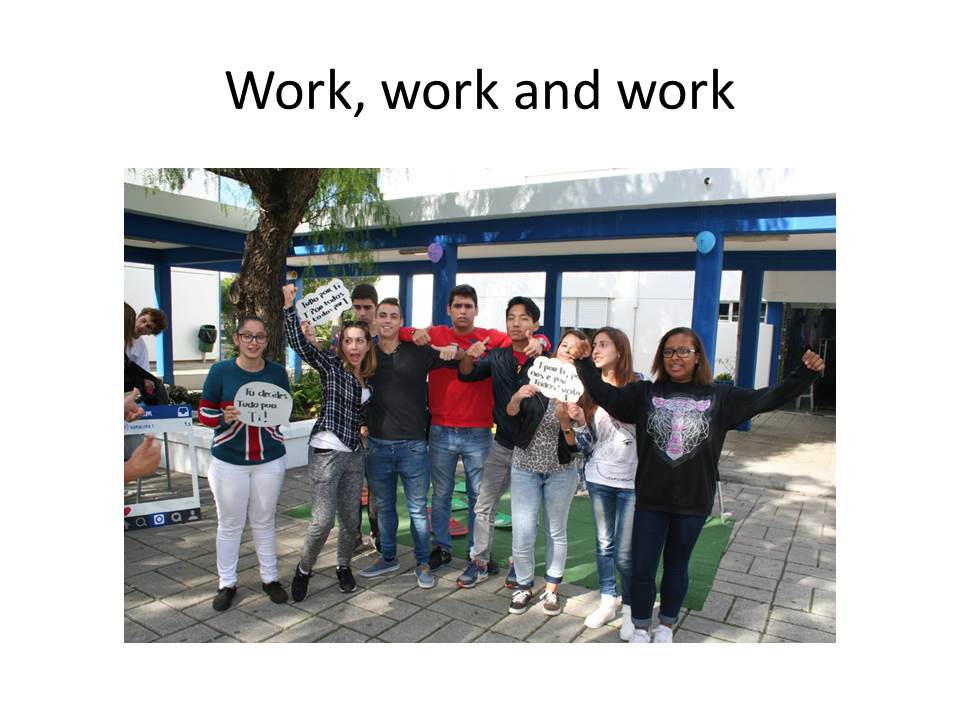 New Project
The Role of the Coordinator
Defines goals and elaborates a good team plan;
Garantees team work;
Motivates the others;
Delegates so that everybody participate;
Represents the project;
Assures that partners are satisfied – active role in the evaluation process;
Councels and supports the other partners.
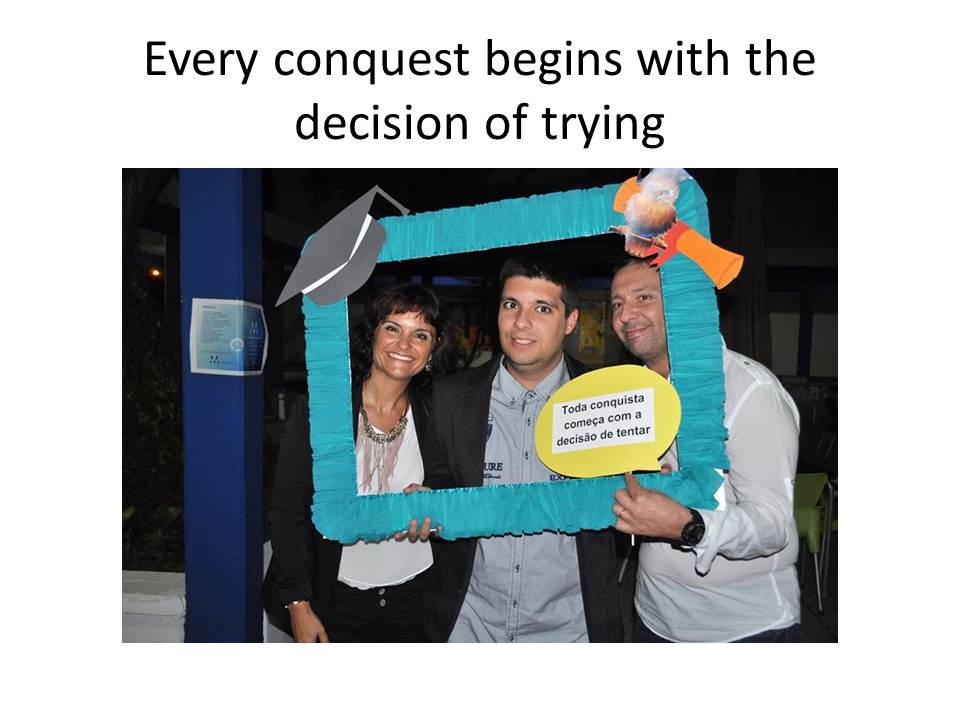 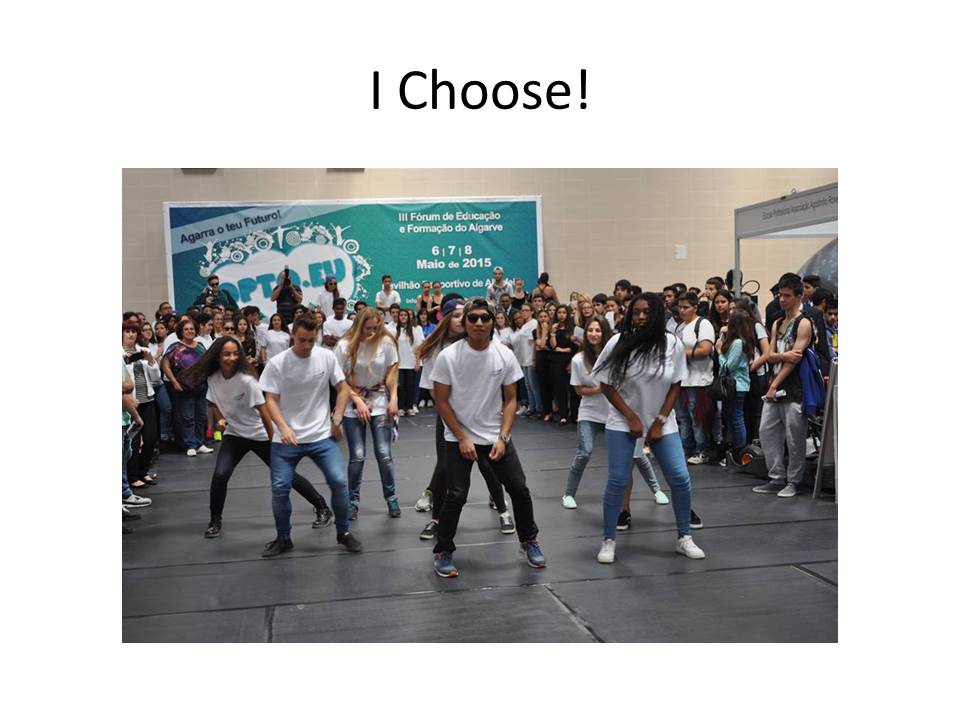 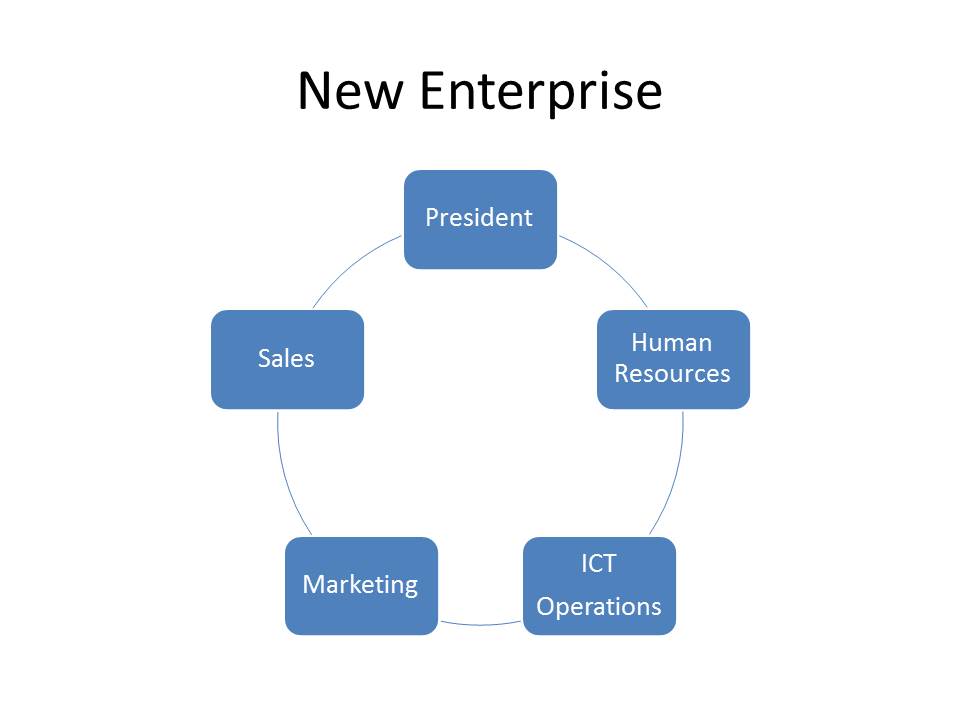 The Role of The President
Defines goals and elaborates a good business plan;
Garantees team work;
Motivates the others;
Delegates so that everybody participate;
Represents the enterprise;
Assures that clients are satisfied – active role in the evaluation process;
Councels and supports the other directors.
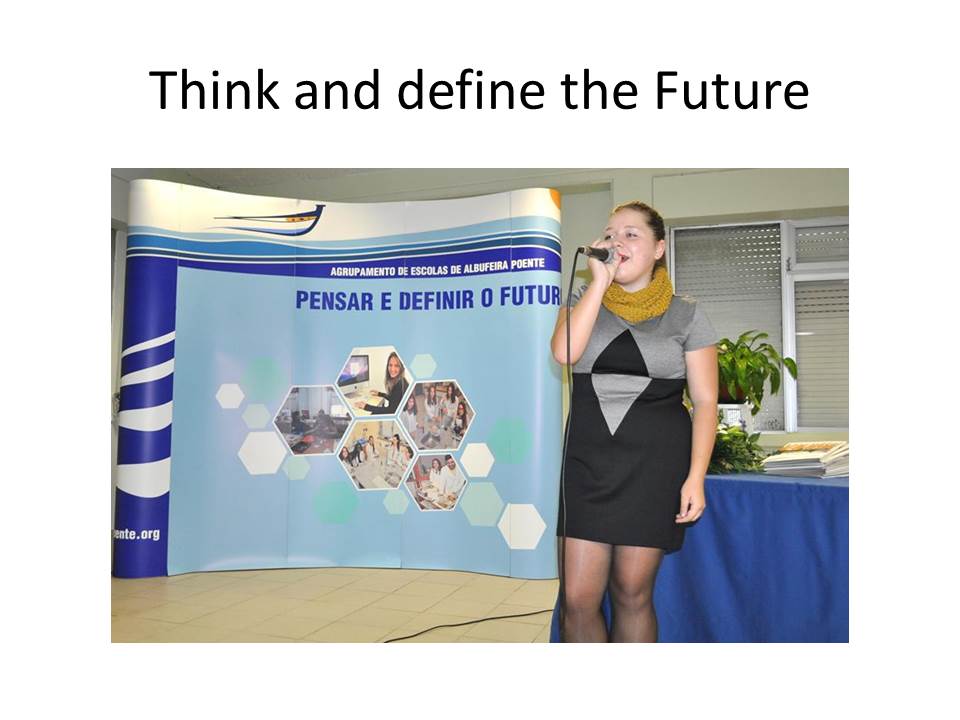 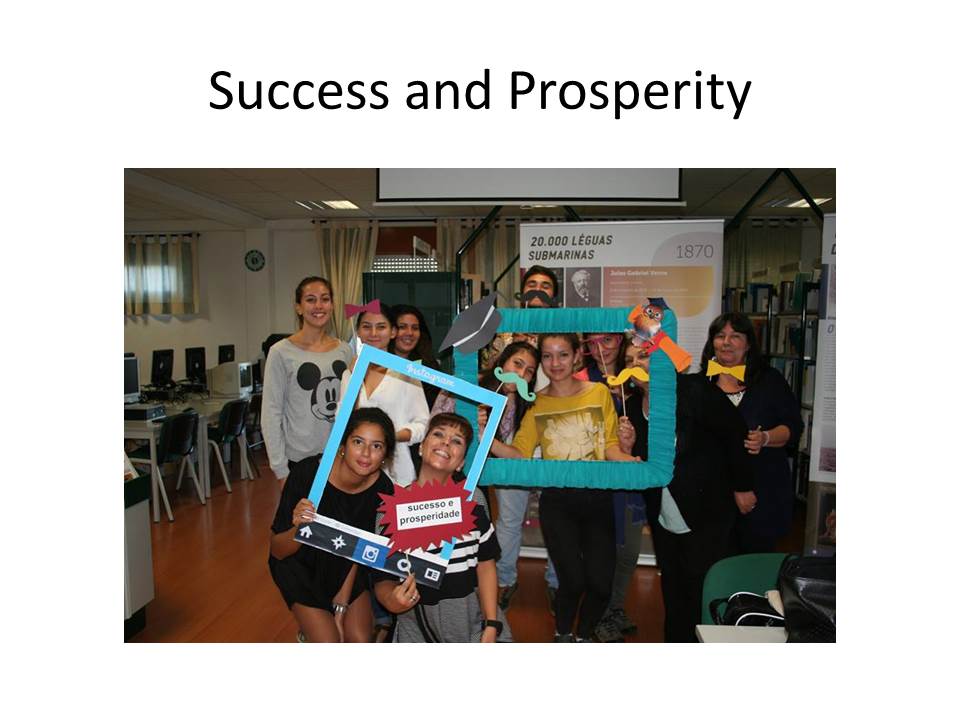 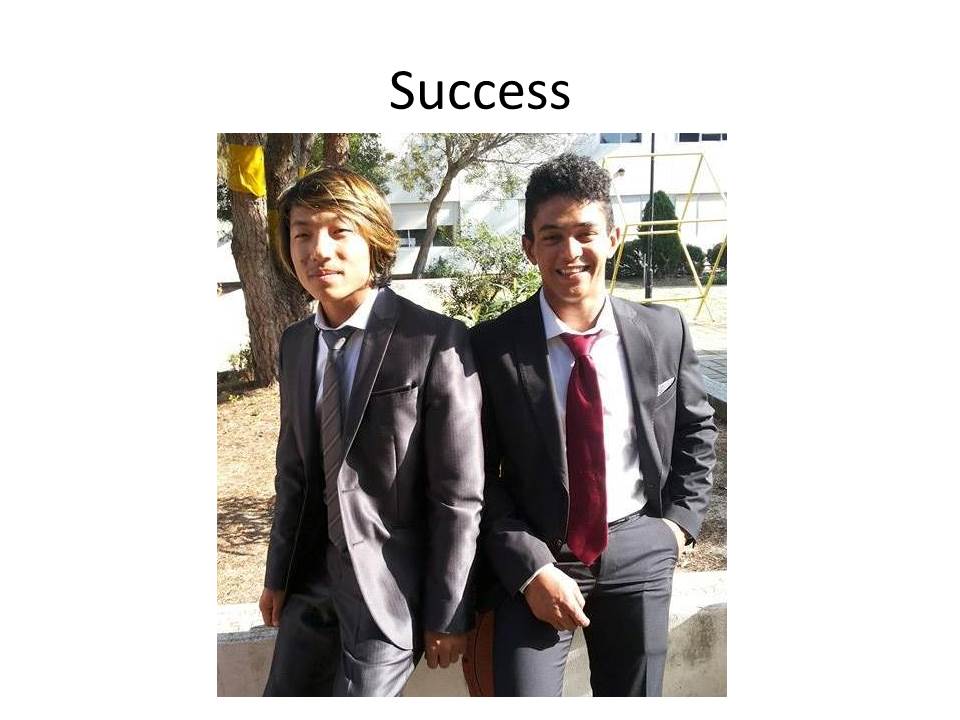